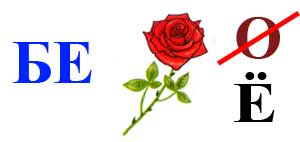 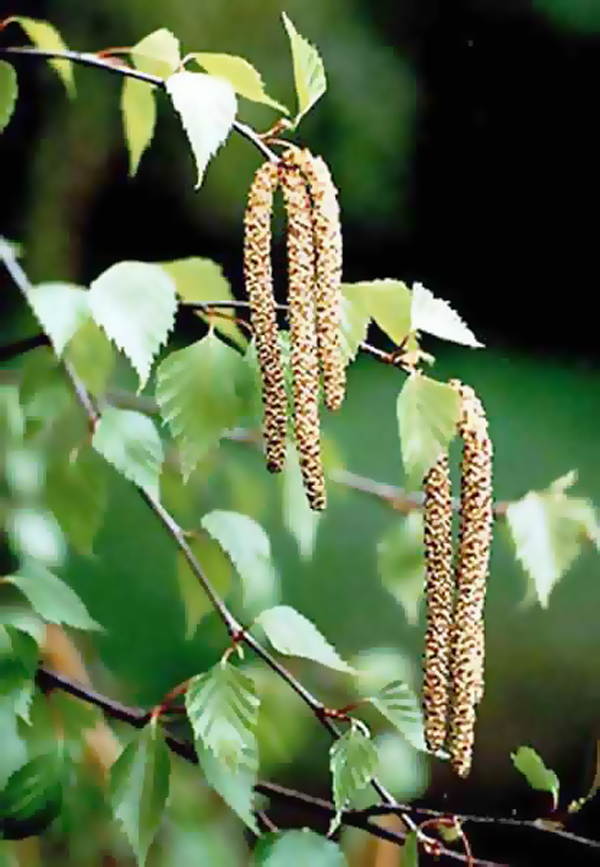 БЕРЁЗА
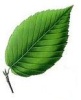 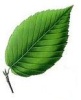 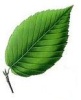 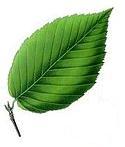 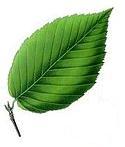 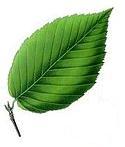 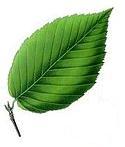 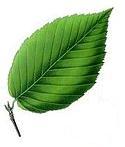 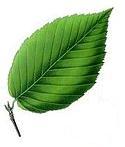 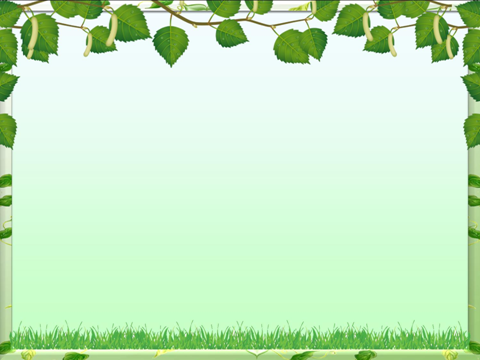 РУССКАЯ БЕРЁЗА
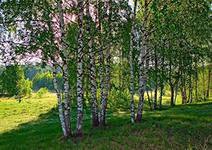 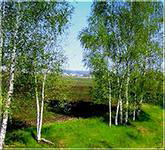 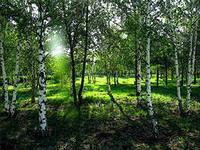 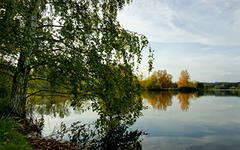 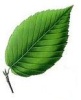 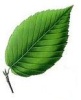 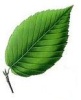 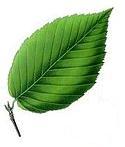 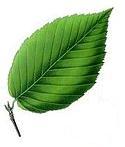 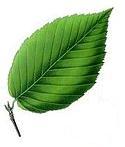 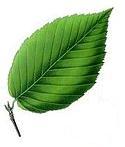 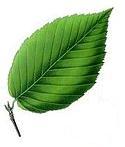 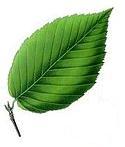 Изделия  русских  мастеров из берёсты
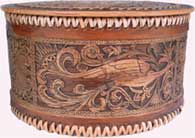 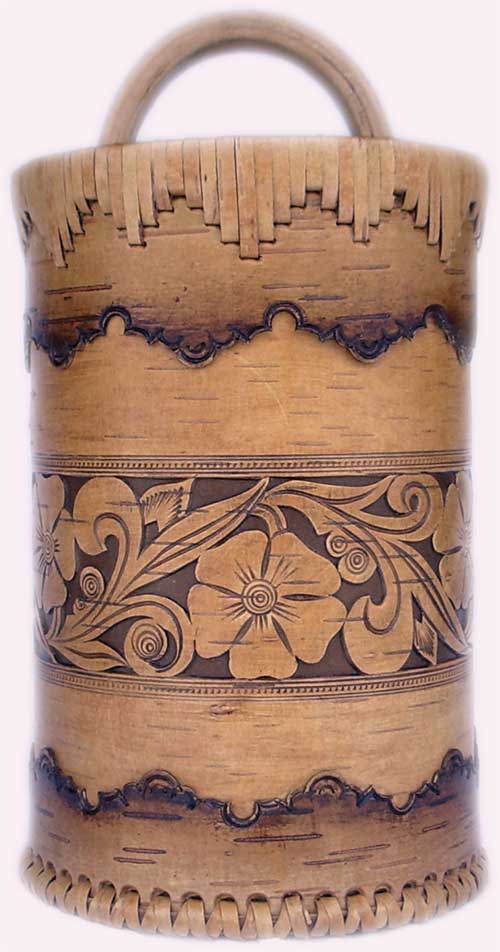 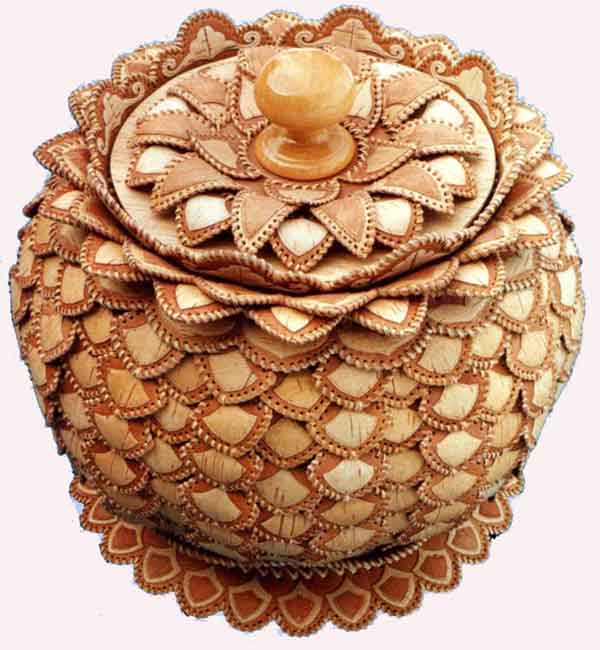 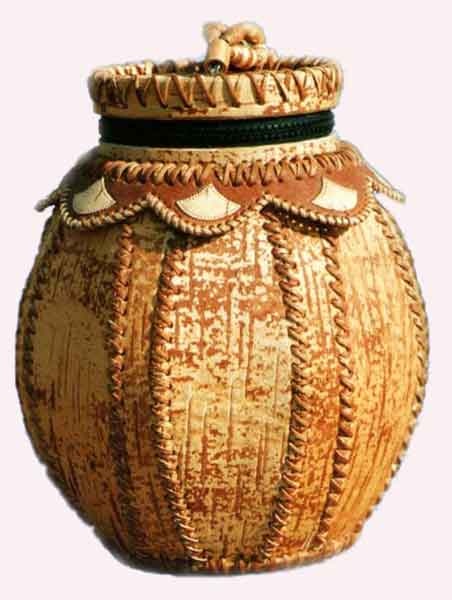 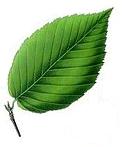 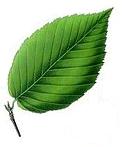 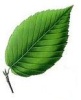 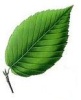 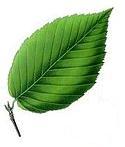 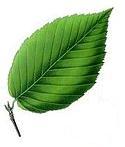 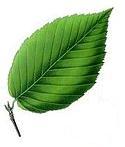 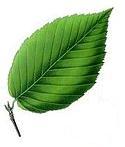 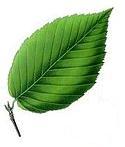 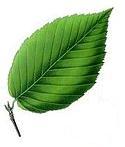 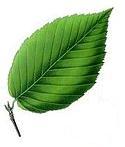 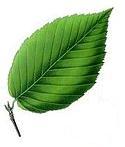 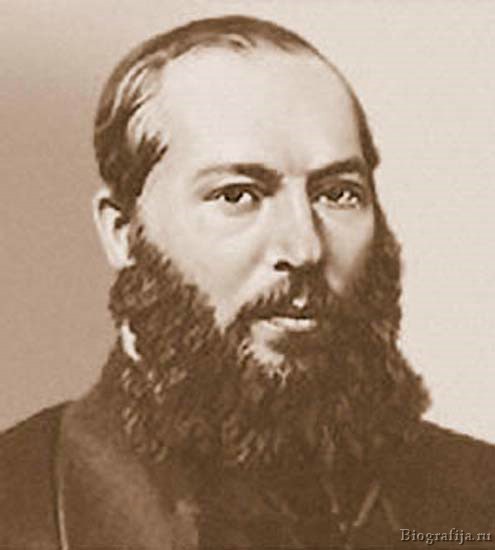 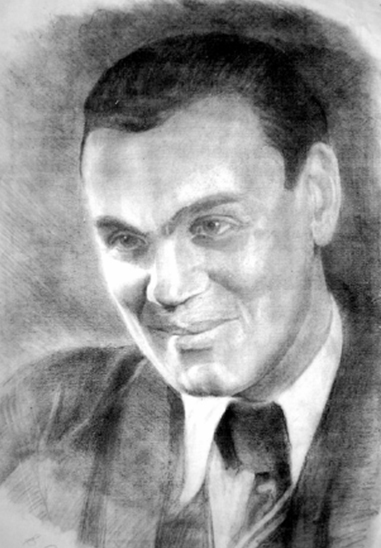 Афанасий             Фет
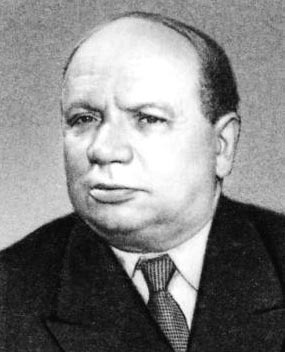 Сергей  Васильев
Александр Прокофьев
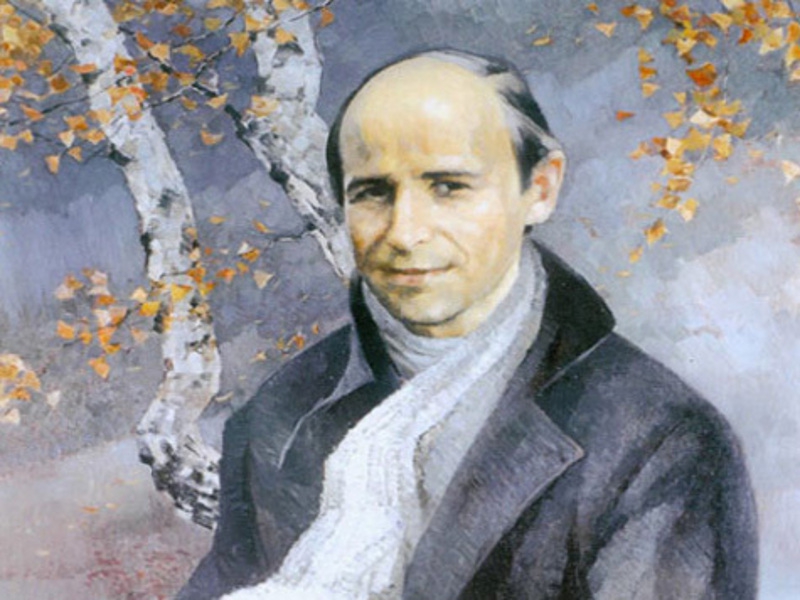 Сергей Есенин
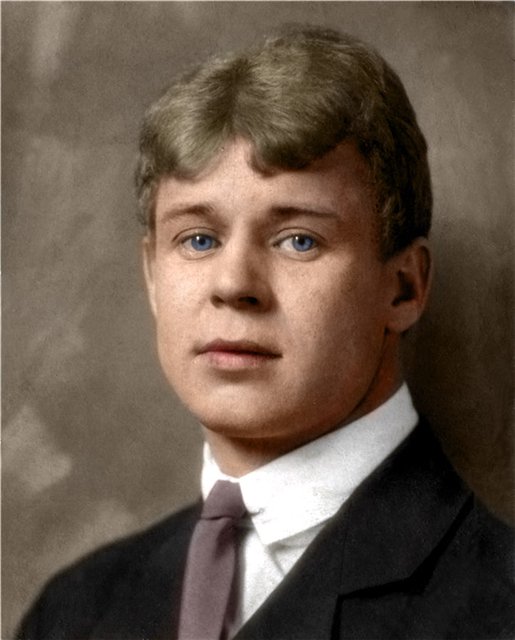 Николай Рубцов
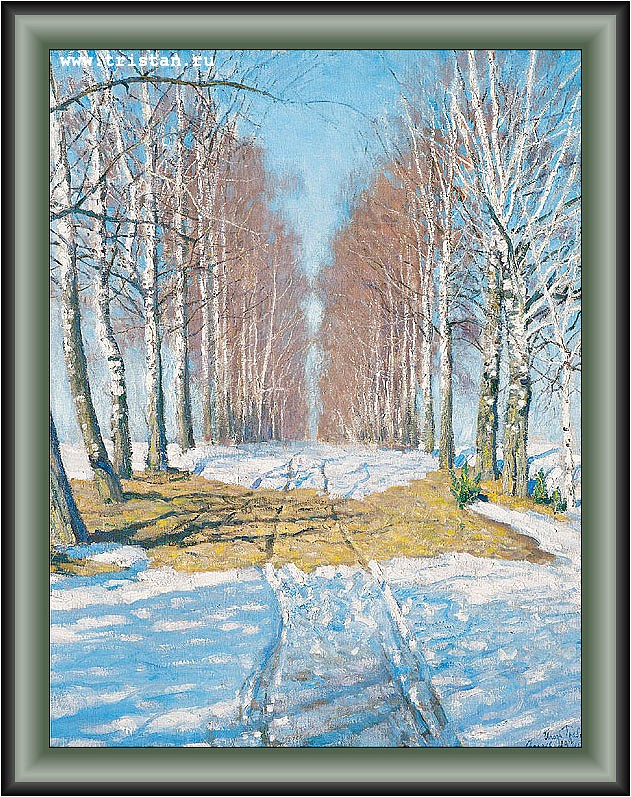 Игорь Эммануилович Грабарь
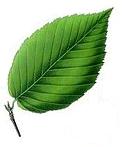 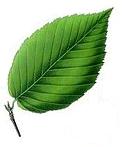 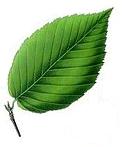 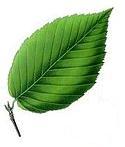 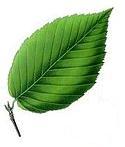 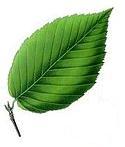 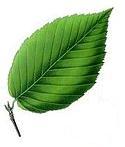 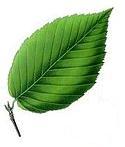 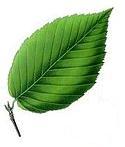 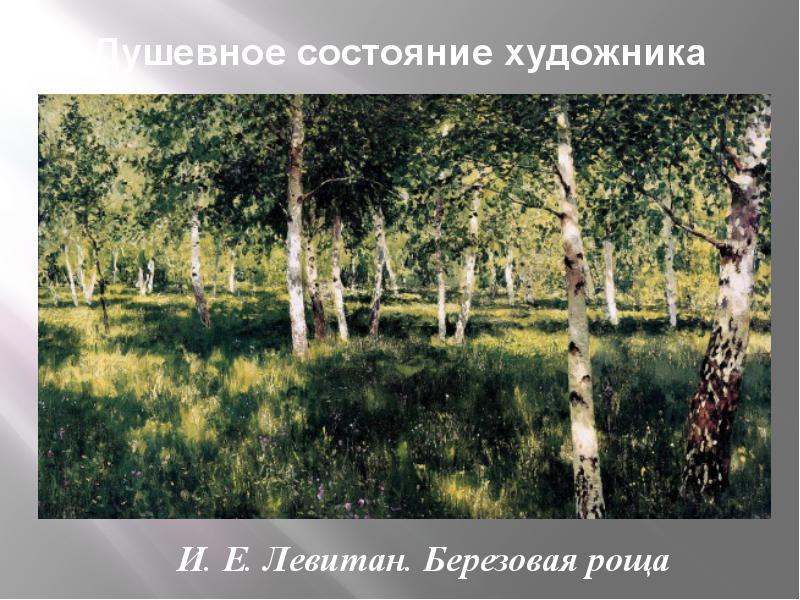 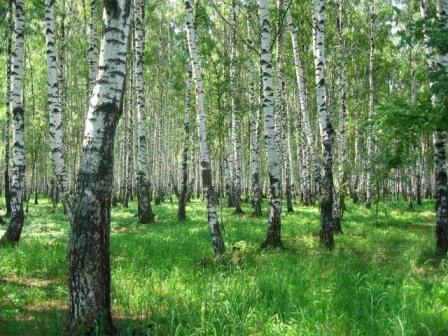 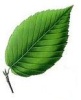 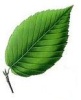 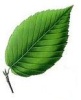 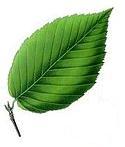 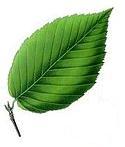 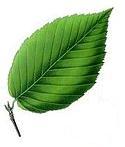 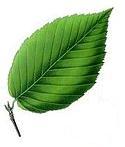 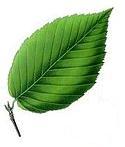 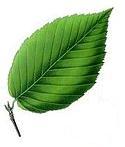 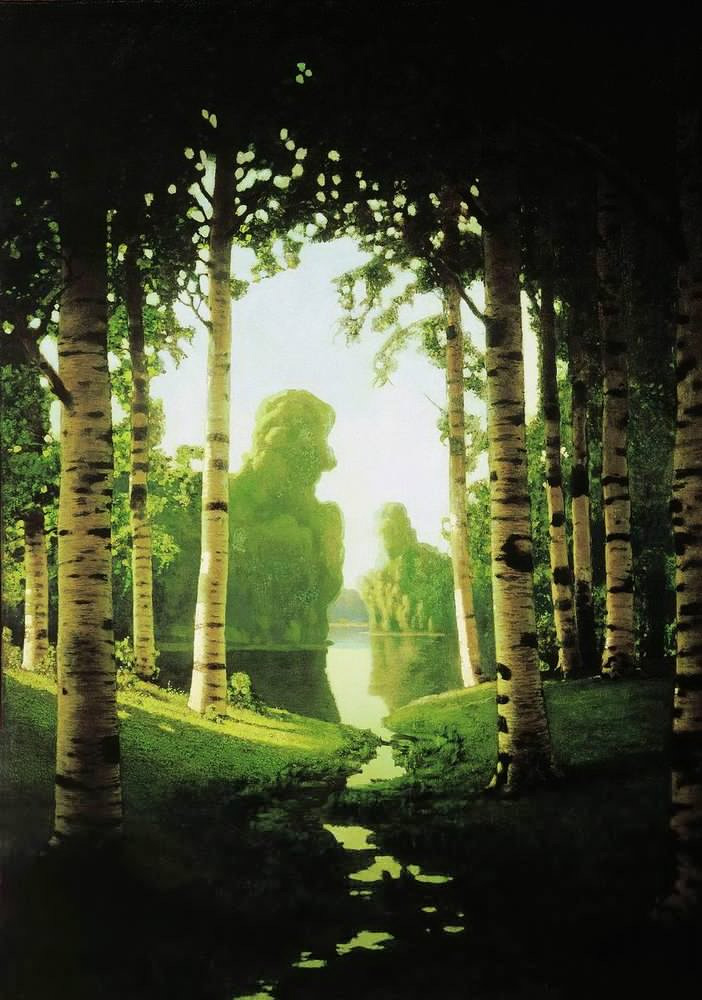 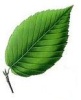 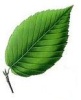 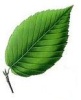 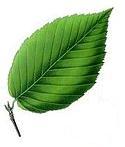 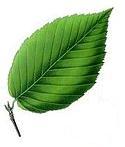 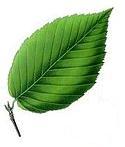 Куинджи.Березовая роща
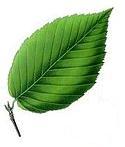 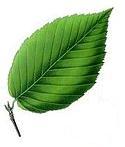 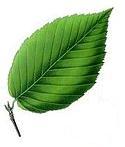 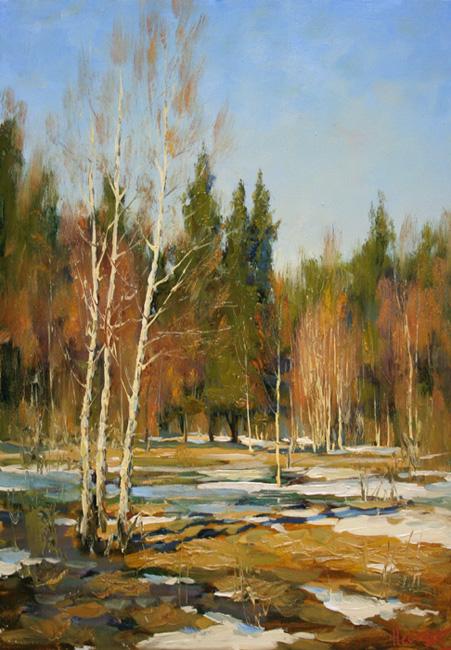 Нестерчук С.
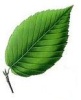 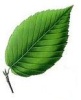 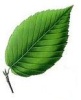 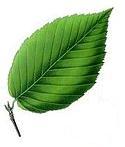 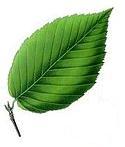 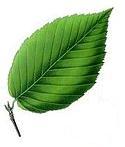 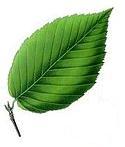 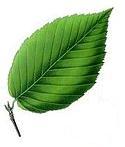 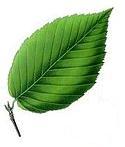 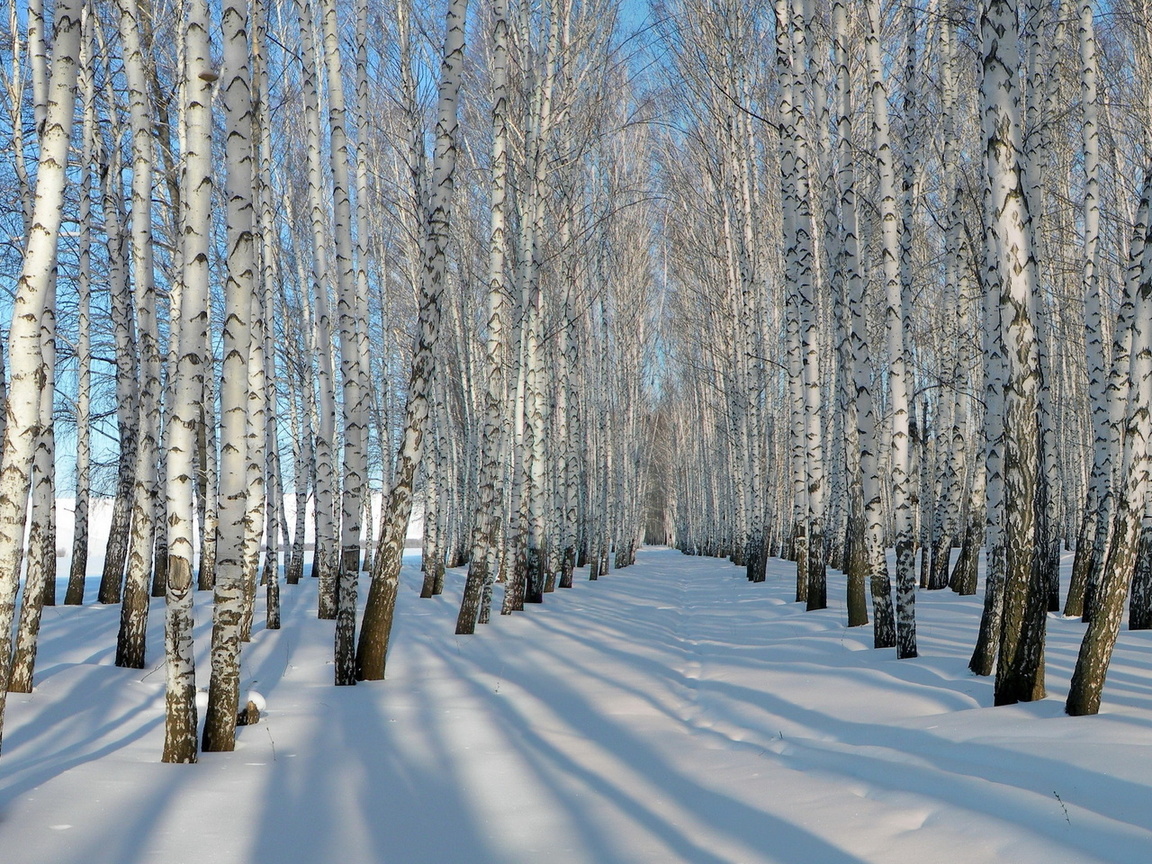 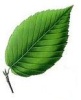 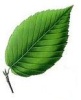 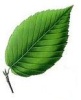 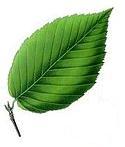 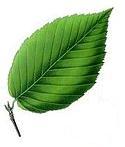 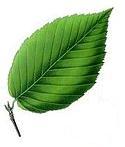 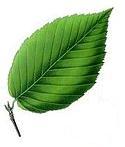 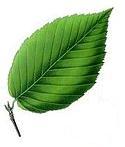 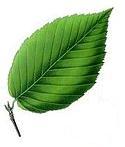 Шишкин И.И.
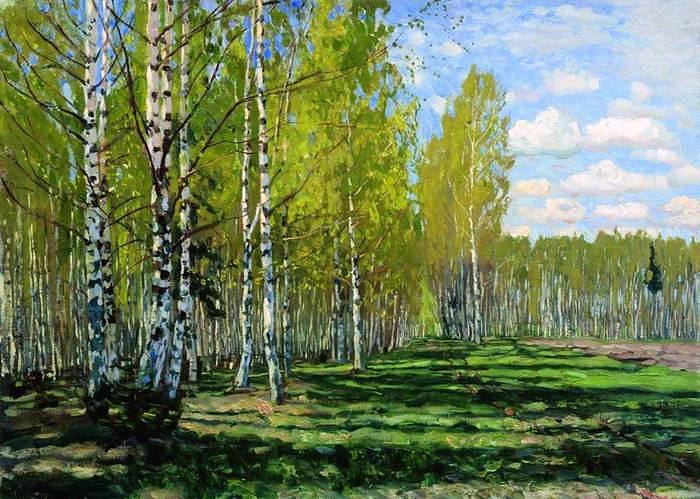 Архип Иванович Куинджи
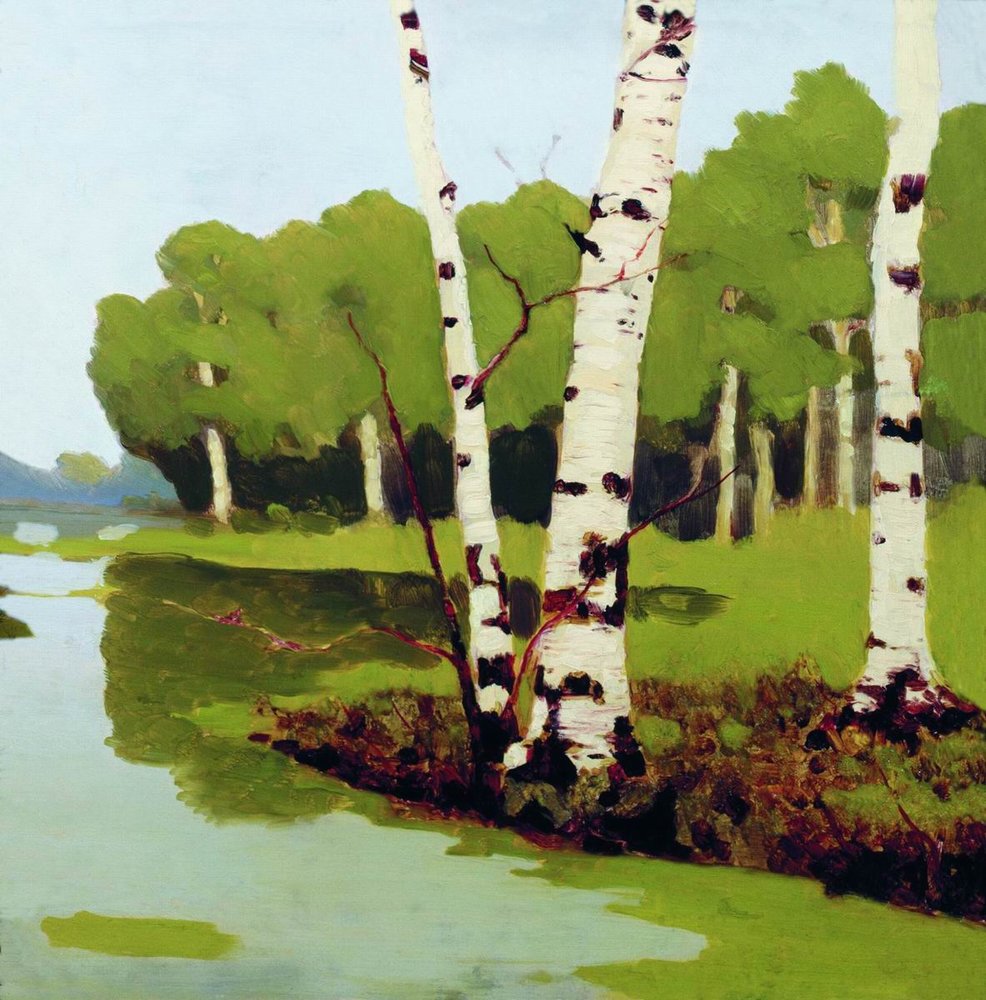 Алгоритм
1. Подготовить рабочее место.
2.Нанести рисунок на поверхность.
3. Накрыть листом бумаги                       изображение. 
4. Прижать лист. Сильно не     давить, с места не двигать.
5.Поднять лист «движением на   себя».
6. Поправить рисунок кистью.
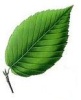 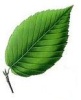 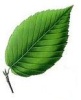 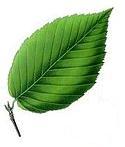 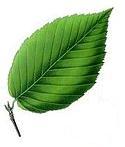 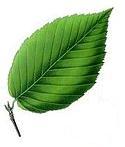 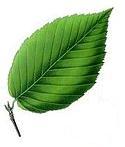 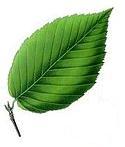 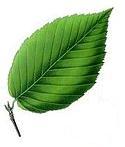 Отгадайте  загадку
Шел я лесом, Нашел дерево;Из этого дереваВыходят четыре дела:Первое дело – слепому посвечение;Второе дело – нагому потешение;Третье дело – скрипучему поможение;Четвертое дело – хворому полегчение.
Берёза: лучина, веник, берёста, сок
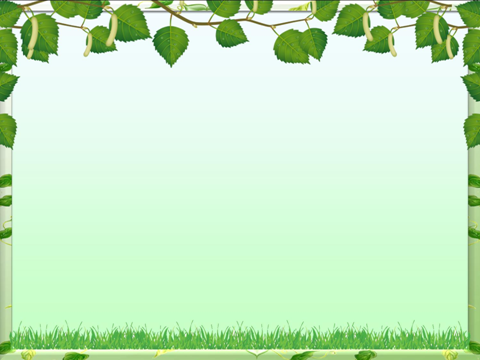 Спасибо за работу